Resource Sharing Frontiers
Massachusetts Library System
ALA 2015 – San Francisco
Massachusetts Library System
About Us
Stronger Together
State-funded
Nonprofit organization
1600+ member libraries
Multi-type
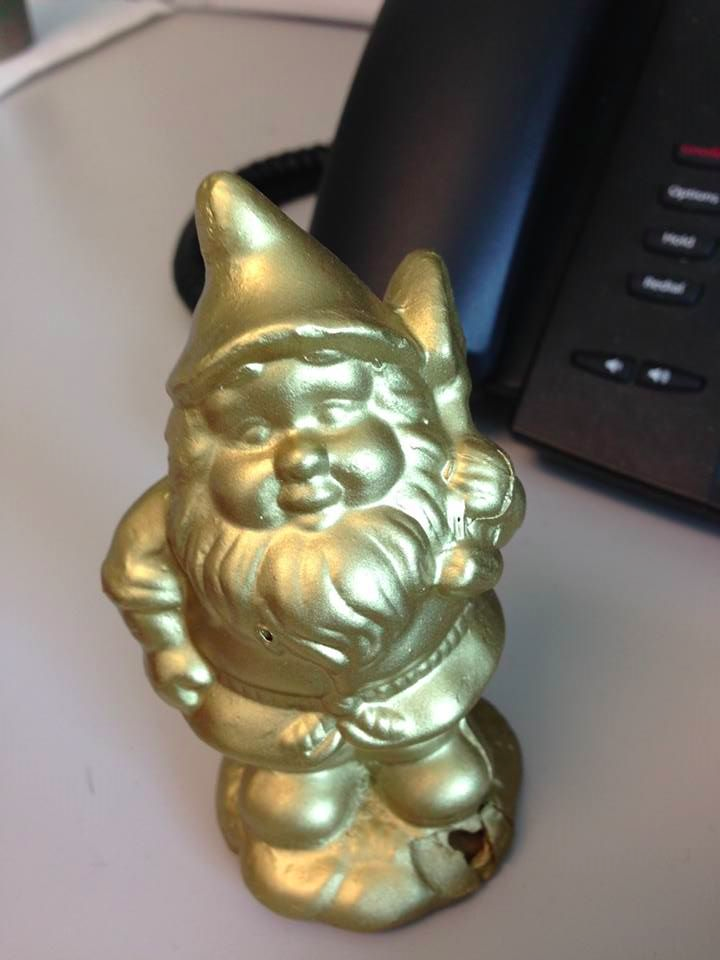 Resource Sharing Programs
Two Big Initiatives
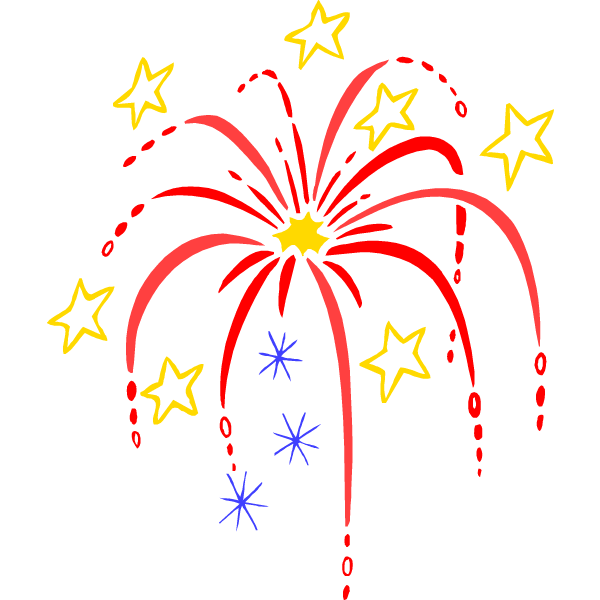 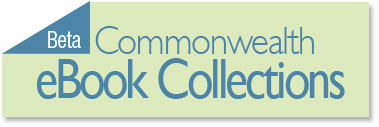 Collections
Partners
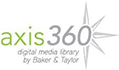 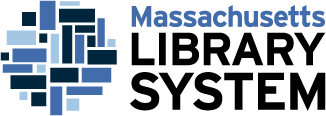 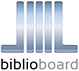 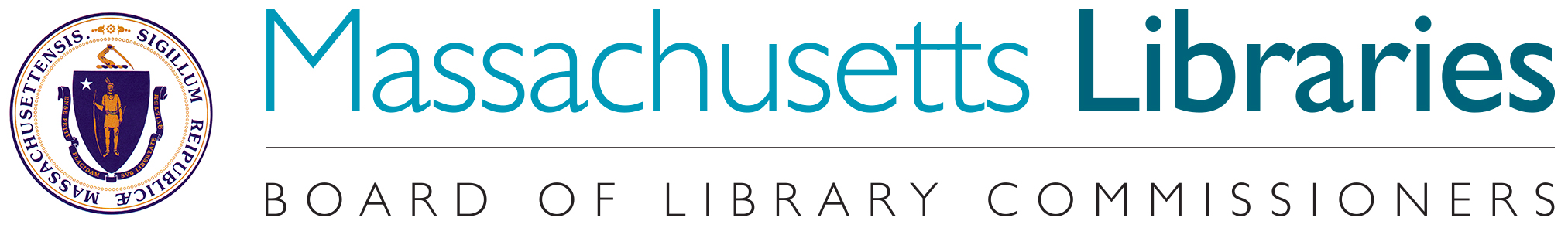 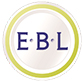 Library Networks

Participating Libraries
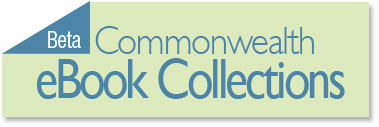 FY 2016 Goals
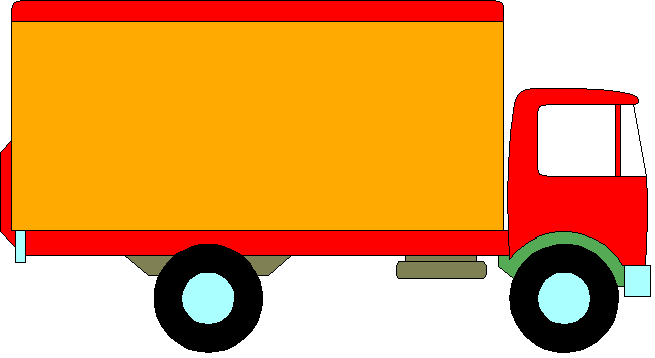 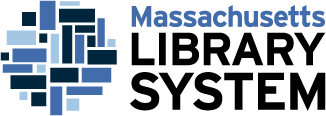 Partners:  Optima Shipping  ~  Automated Resource Sharing Networks
In the works…
Regional Resource Sharing Symposium, February 2015

NEXT: Interstate Pilot, 2016

NIBBLES: CT, ME, NY, RI
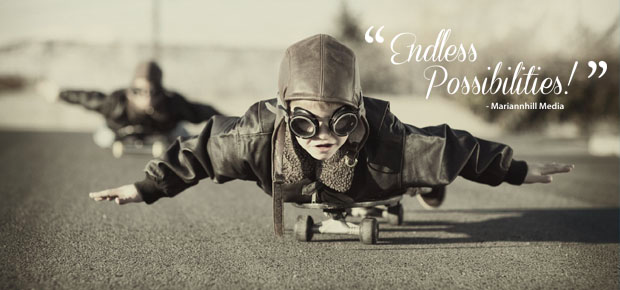